Игра: «Покажи свои знания»
Начать
К столовым приборам не относится:
а)  ложка
б)  дуршлаг
в)  вилка
г)  нож
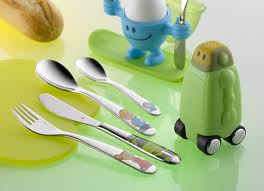 ПРАВИЛЬНО!
Следующий вопрос >
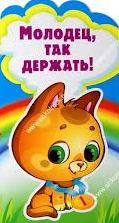 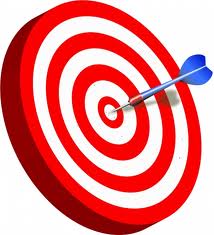 НЕПРАВИЛЬНО!
< Вернуться к вопросу
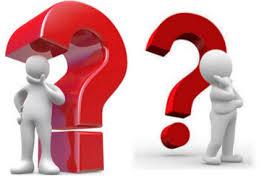 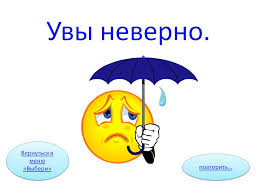 Для обработки нижнего среза изделия исполь­зуют машинные швы:
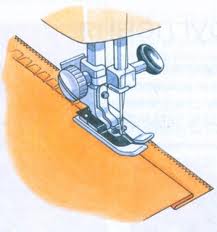 а)  стачной
б)  настрочной
в)  накладной
г)  вподгибку с закрытым срезом
ПРАВИЛЬНО!
Следующий вопрос >
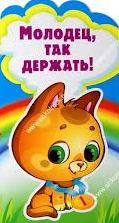 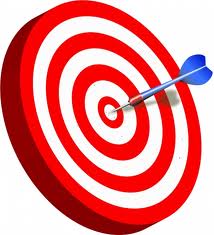 НЕПРАВИЛЬНО!
< Вернуться к вопросу
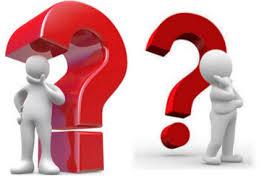 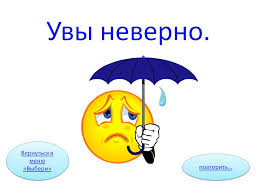 Волокна растительного происхождения получа­ют из:
а)  крапивы
б)  льна
в)  шерсти
г)  шелка
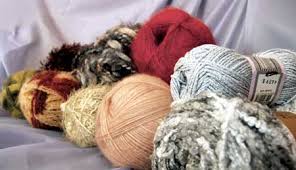 ПРАВИЛЬНО!
Следующий вопрос >
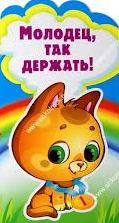 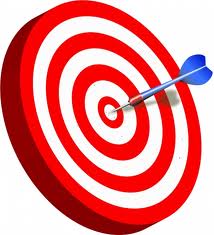 НЕПРАВИЛЬНО!
< Вернуться к вопросу
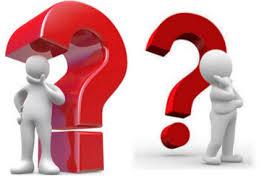 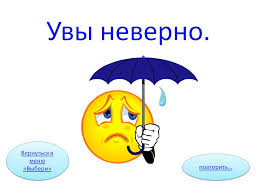 Долевая нить при растяжении:
а)  изменяет свою длину
б)  не изменяет своей длины
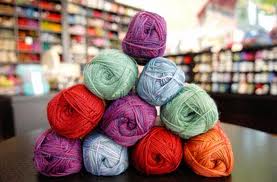 ПРАВИЛЬНО!
Следующий вопрос >
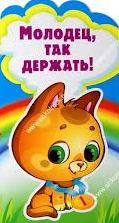 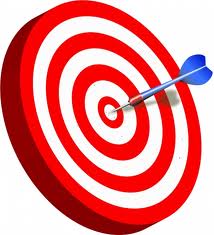 НЕПРАВИЛЬНО!
< Вернуться к вопросу
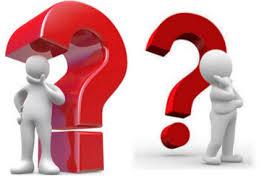 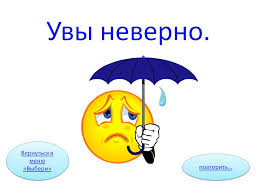 Процесс получения ткани из ниток путем их переплетения называется:
а)  прядением
б)  ткачеством
в)  отделкой
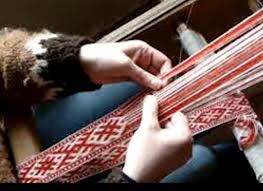 ПРАВИЛЬНО!
Следующий вопрос >
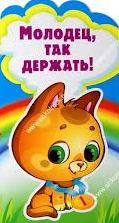 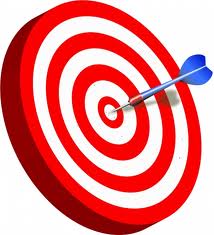 НЕПРАВИЛЬНО!
< Вернуться к вопросу
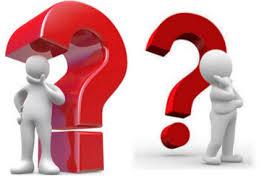 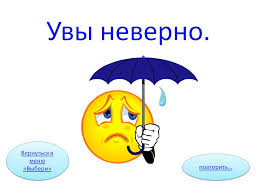 К гигиеническим свойствам тканей относятся:
а)  прочность
б)  намокаемость
в)  драпируемость
г)  воздухопроницаемость
ПРАВИЛЬНО!
Следующий вопрос >
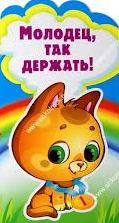 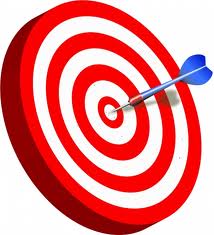 НЕПРАВИЛЬНО!
< Вернуться к вопросу
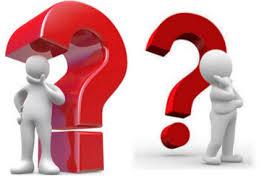 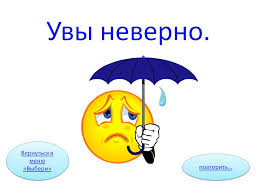 В машинной игле ушко находится:
а)  в середине иглы
б)  рядом с острием
в)  там же, где у иглы для ручного шитья
ПРАВИЛЬНО!
Следующий вопрос >
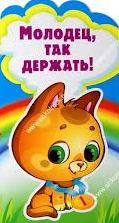 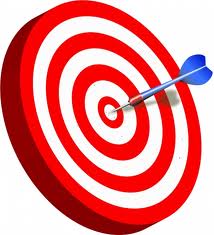 НЕПРАВИЛЬНО!
< Вернуться к вопросу
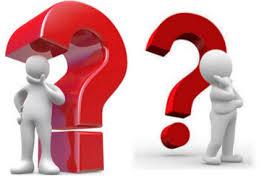 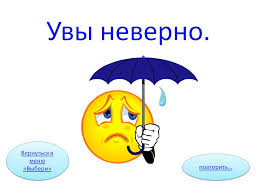 При снятии мерок записывают полностью (не делят пополам) величины:
а) Ди
б) Cm
в) Сб
д)  Сш
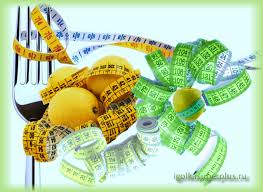 ПРАВИЛЬНО!
Следующий вопрос >
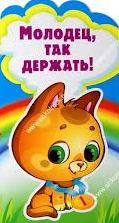 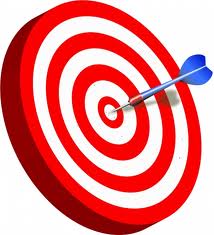 НЕПРАВИЛЬНО!
< Вернуться к вопросу
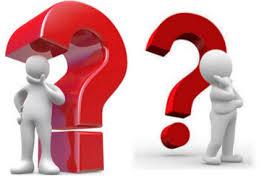 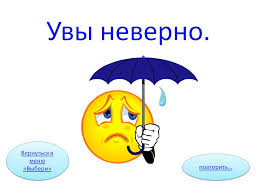 Мерки снимают с.........стороны фигуры.
а)  правой
б)  левой
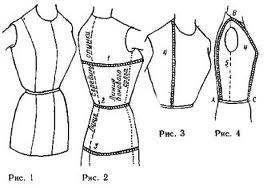 ПРАВИЛЬНО!
Следующий вопрос >
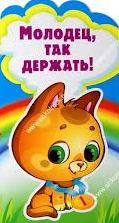 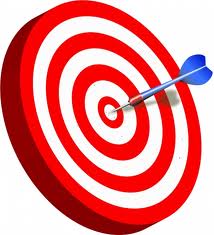 НЕПРАВИЛЬНО!
< Вернуться к вопросу
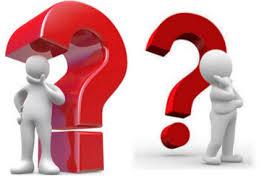 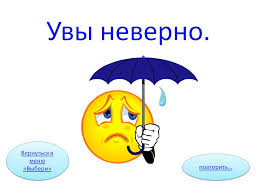 Поломка машинной иглы может произойти  если:
а)  игла имеет ржавый налет
б)  игла погнута
в)  игла вставлена в иглодержатель до упора
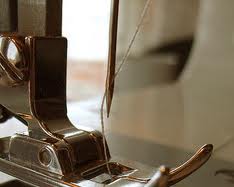 ПРАВИЛЬНО!
Завершить
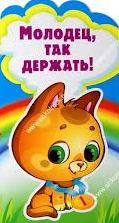 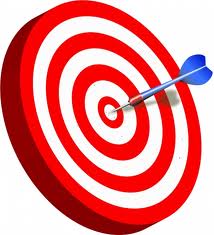 НЕПРАВИЛЬНО!
< Вернуться к вопросу
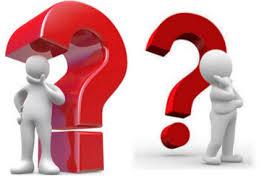 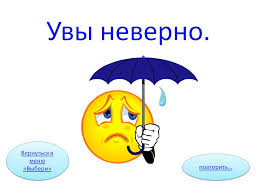 Молодец
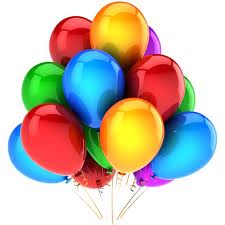 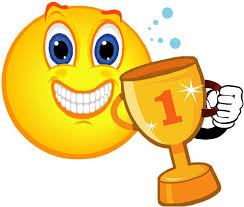